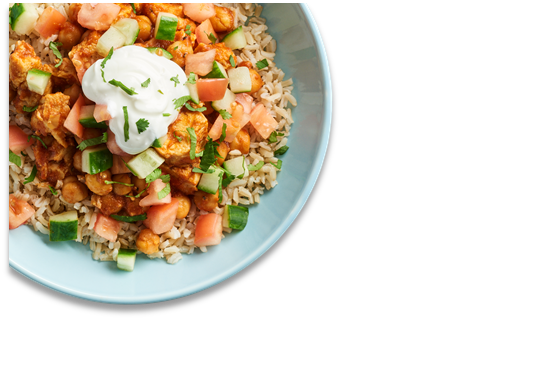 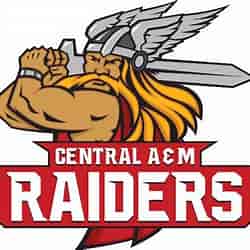 District Logo
January 2025
CAM HIGH SCHOOL 
MENU
Limited Time Offer:

14-16 Jan
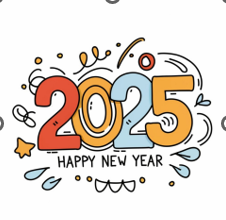 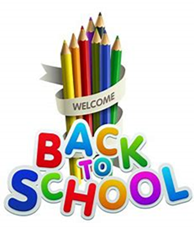 Blueberry Mini Waffle
Country Ham, Egg & Cheese Flatbread
A. Buffalo Ranch Chicken Basket
B. Southwest Chicken Pinwheel Wrap
C. Variety Pizza
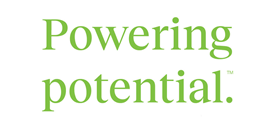 Strawberry Crunch Bagel
French Toast Sticks
A. Horseshoe
B. Popcorn Chicken
C. Sausage Pizza
Egg & Cheese English Muffin Melt
A. Beef Nachos 
B. Corn Dog
C. Cheese or Pepperoni Pizza
Sausage & Cheese English Muffin Melt
A. Lumberjack
B. Bean & Cheese Burrito
C. Meat Lovers Pizza
Offered Daily @ Breakfast
Fresh Fruit
1% White Milk
Chocolate Milk
100% Fruit Juice
Assorted Cereals w/ Graham Crackers
Apple Cinnamon Breakfast Round
Country Ham, Egg & Cheese Flatbread
A. Italian Mozzarella Cheese Dunkers
B. Ham Chef Salad
C. Cheese or Pepperoni Pizza
Breakfast Pizza
Egg & Cheese Muffin Melt
A. Chicken & Noodles
B. Corn Dog
C. Sausage Pizza
LTO Street Corn Chowder
National Bagel Day
Ham & Cheese Bagel Melt
A. French Toast Sticks w/ Sausage Patty
B. Grilled Chicken SDW
C. Meat Lovers Pizza
LTO Street Corn Chowder
Yogurt w/ Animal Crackers
Cheesy Sausage & Egg Burrito
A. Twin Soft Tacos
B. Chicken Tenders
C. Cheese or Pepperoni Pizza
LTO Sample
Apple Frudel
Sausage & Cheese Biscuit
 A. BBQ Chicken Flatbread
B. Tater Tot Beef Nachos
C. Variety Pizza
Offered Daily @ Lunch
1% White Milk
Chocolate Milk
 Pizza
Cheeseburger
Chicken Sandwich
Spicy Chicken Sandwich
Sun Butter & Jelly Sandwich
Salad & Deli Sandwich options
Tots or Fries
Pumpkin Bread
Chicken & Cheese Biscuit
A. Beef Nachos
B. Chicken Nuggets
C. Cheese or Pepperoni Pizza
Confetti Pancakes
Cheesy Ham, Egg & Tater Tot Taco
A. Country Popcorn Chicken Potato Bowl
B. Mc. Ribb
C. Sausage Pizza
Lumberjack
Ham & Cheese Bagel Melt
A. Lasagna
B. Fish Sticks
C. Variety Pizza
Egg & Cheese Bagel Melt
A. Pancakes w/ Sausage Patty
B. Hot Dog
C. BBQ Chicken Pizza
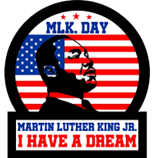 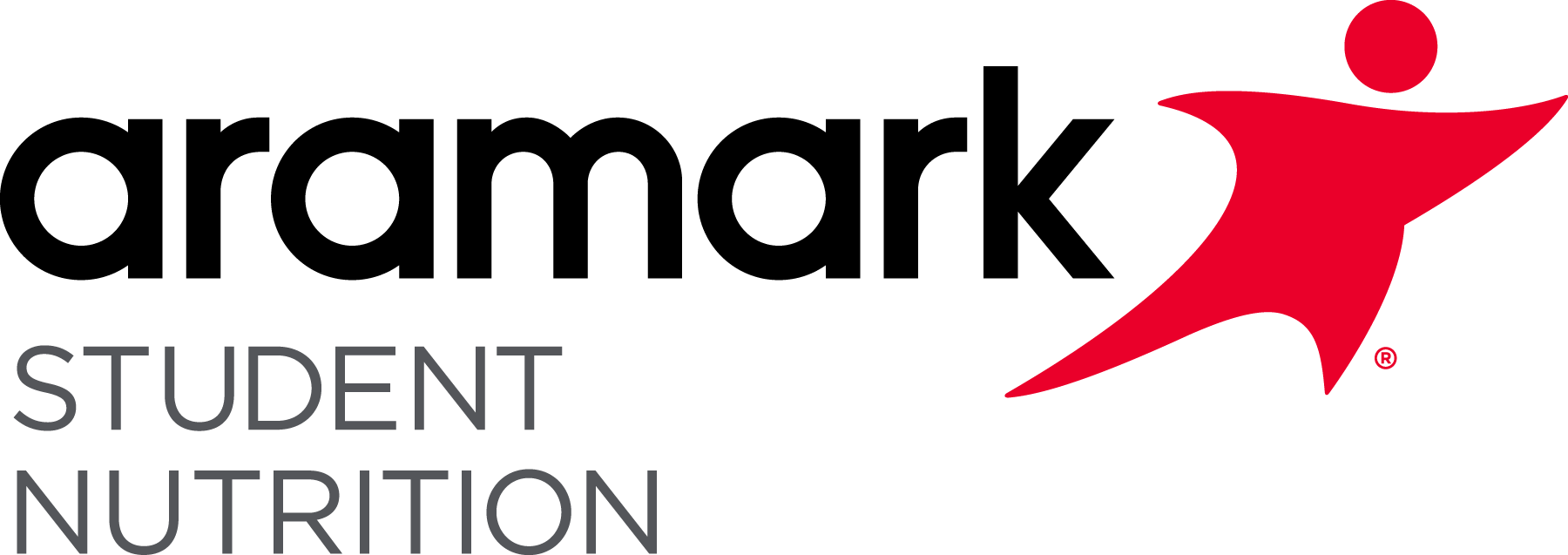 Three Cheese & Egg Mexi Breakfast Flatbread
A. Powdered Sugar Donut w/ Egg Patty
B. Hamburger w/ Jalapeno Cheese Sauce & Salsa
C. Meat Lovers Pizza
Ham, Egg & Cheese Muffin
A. Buffalo Popcorn Chicken Mac & Cheese
B. Sloppy Joe Melt
C. Variety Pizza
Egg & Cheese English Muffin Melt
A. Meatball Sub
B. Popcorn Chicken
C. Cheese or Pepperoni  Pizza
Country Sausage Gravy w/ Biscuit
A. Twin Soft Beef Tacos
B. Roasted Onion Cheeseburger
C. Cheese or Pepperoni Pizza
Sausage Breakfast SDW
A. Orange Popcorn Chicken w/ Fried Rice
B. Chicken Tenders
C. Sausage Pizza
This institution is an equal opportunity provider.
* Bread is offered with Salads
Menus are subject to change.
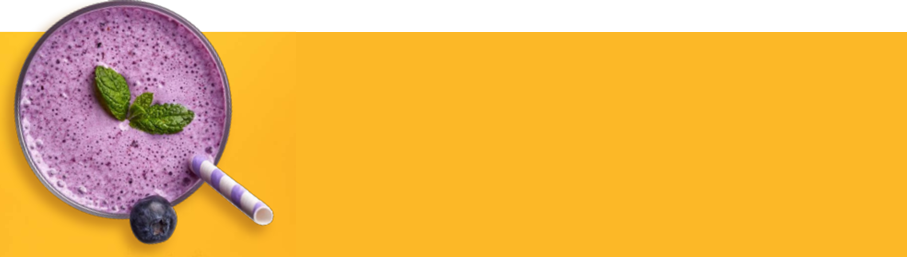 All Lunches Must Include Choice of:
Fruits and/or
Vegetable
 And May Include: 
1% Low-Fat White or Chocolate Milk